Etykieta akademicka – wybrane zagadnienia
Patrycja Siemiginowska

Zakład Psychologii Pracy i Organizacji
Instytut Psychologii Stosowanej
Wydział Zarządzania i Komunikacji Społecznej
Uniwersytet Jagielloński


Kraków, 2023.
Etykieta akademicka – wybrane zagadnienia
Etykieta jako sposób zachowania się w grupie społecznej charakterystyczny dla kultury wysokiej; jest konwencjonalny i normatywny
Znajomość zasad etykiety określa savoir vivre, czyli znajomość obyczajów oraz form towarzyskich
Utożsamiana z dobrym wychowaniem
Nieznajomość etykiety jest zauważalna i może komplikować współżycie społeczne; stosowanie się do jej zasad (często niepisanych) umożliwia sprawniejsze i łatwiejsze funkcjonowanie w grupie

Zachęcam, żeby poczytać o etykiecie akademickiej w Internecie!
Etykieta akademicka – wybrane zagadnienia
Dewiza Uniwersytetu Jagiellońskiego:

Plus ratio quam vis 

więcej [znaczy] rozum, niż siła
rozum przed siłą„Elegia”, Maximianus, VI w.
Etykieta akademicka – wybrane zagadnienia
Treść ślubowania studentów

Świadom wielkich tradycji i zasług Uniwersytetu Jagiellońskiego oraz obowiązków członka społeczności akademickiej ślubuję uroczyście:
dążyć do prawdy, podstawy wszelkiej nauki;
zdobywać wytrwale wiedzę i umiejętności z pożytkiem dla Ojczyzny;
przestrzegać norm, zasad współżycia i zwyczajów uniwersyteckich;
dbać o dobre imię Uniwersytetu i godność studencką.
Etykieta akademicka – wybrane zagadnienia
Warto znać tytuły, stopnie i nazwiska osób oraz ich funkcje i zadania w UJ.
Do prorektora w rozmowie zwracamy się: „Panie rektorze”
Do prodziekana – „Panie dziekanie”Do wicedyrektora – „Panie dyrektorze”
W korespondencji mailowej stosujemy formalny styl komunikacji!
Etykieta akademicka – wybrane zagadnienia
Zwracanie się do pracowników naukowych i administracyjnych 

Tytuły i stopnie naukowe
Profesor
Doktor habilitowany (zwyczajowo zwracamy się: „Pani Profesor”, „Panie Profesorze”
Doktor, docent
Magister
Inżynier, licencjat

Zajmowane stanowiska i funkcje – trzeba wiedzieć, kto czym zajmuje się w UJMożna to przeczytać na odpowiednich stronach internetowych instytutów, wydziałów, uczelni
Etykieta akademicka – wybrane zagadnienia
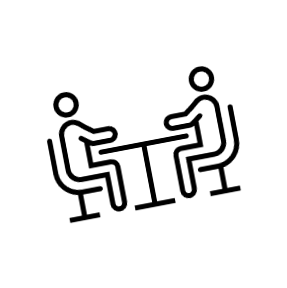 Kultura i klimat organizacyjny

Akademia to miejsce ze swoją historiąi tradycją. Warto poznać jej specyfikę!
Etykieta akademicka – wybrane zagadnienia
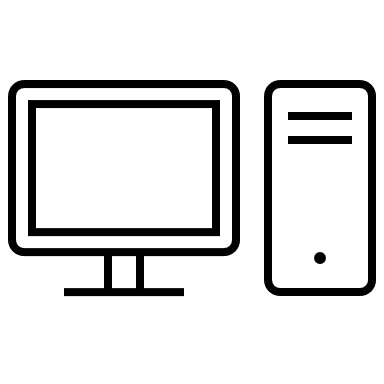 Netykieta
Ćwiczenia/konwersatoria/seminaria oraz konsultacje zdalne a aktywność studenta
Komunikacja w wirtualnej rzeczywistości
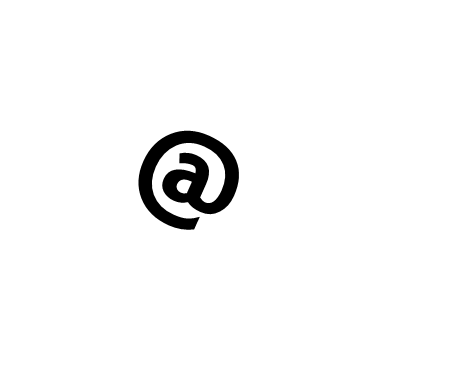 Etykieta akademicka – wybrane zagadnienia
Prawa i obowiązki, czyli dobrze jest znać regulamin

Czytanie, robienie notatek, uczenie się… kolokwia i sesje
Nabywanie wiedzy, kształtowanie umiejętności, zdobywanie kompetencji społecznych czyli realizowanie efektów kształcenia
Collegium Maius, BJ, biblioteki, laboratoria, pracownie
Konferencje, warsztaty, szkolenia, wykłady otwarte, Noce Naukowców, festiwale nauki, dni otwarte...
Działalność dodatkowa (np. UJOT FM, wolontariaty, staże, praktyki...)
Etykieta akademicka – wybrane zagadnienia
Juwenalia i inne imprezy
Zniżki studenckie w różnych instytucjach
Święto Uniwersytetu Jagiellońskiego – 12 maja
Erasmus+Studia, Erasmus+Praktyki oraz inne programy stypendialne
 Rozwój pasji i zainteresowań
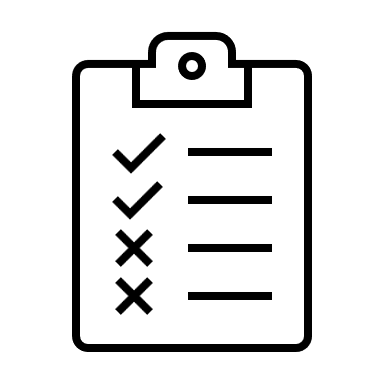 Etykieta akademicka – wybrane zagadnienia
Akademicki kodeks wartości przyjęty podczas posiedzenia Senatu UJ w dn. 25.06.2003

1. Prawda 
2. Odpowiedzialność 
3. Życzliwość 
4. Sprawiedliwość 
5. Rzetelność 
6. Tolerancja 
7. Lojalność 
8. Samodzielność 
9. Uczciwość 
10. Godność 
11. Wolność nauki – wolność uczonych
Etykieta akademicka – wybrane zagadnienia
Kilka praktycznych wskazówek
Warto przyjść wcześniej, nie tylko „na czas”, również na konsultacje; akademicki kwadrans tylko w wyjątkowych sytuacjach; po spóźnieniu staramy się dyskretnie zająć miejsce, a usprawiedliwić się możemy później lub podczas konsultacji;
Dobrze jest być na bieżąco: warto sprawdzać informacje na stronach uczelni, w USOSie
Zadane materiały nie przeczytają się same, notatki nie robią się same; warto brać aktywny udział w dyskusjach, zadawać pytania, ale też pozwolić wypowiedzieć się innym
Nie wolno nagrywać zajęć ani robić zdjęć w trakcie zajęć bez uzyskania wyraźnej zgody
Na posiłki jest czas między zajęciami, żucie gumy jest nieeleganckie
Używanie elektronicznych urządzeń do celów pozaakademickich przeszkadza nie tylko wykładowcy, warto z szacunkiem odnosić się także do swoich Koleżanek i Kolegów; niektórzy wykładowcy proszą o odkładanie telefonów/smartfonów na czas zajęć
Etykieta akademicka – wybrane zagadnienia
Kilka praktycznych wskazówek
Wierzchnie okrycia zostawiamy w szatni; okulary przeciwsłoneczne w pomieszczeniach zamkniętych noszą celebryci; nie należy eksponować tatuaży, piercingu; odsłania się jak najmniej ciała; ubieramy się czysto i schludnie
Na egzamin należy przyjść w stroju uroczystym (niezależnie od formy egzaminu), należy unikać czerwieni i pasteli, należy zakładać pełne buty, włosy związane (zarówno u K jak i M)K: odpowiednia długość spódnicy, dyskretny makijaż; M: garnitur lub koszula i eleganckie spodniejeansy i swetry są niestosowne; natomiast klapki, szorty, goły brzuch - niedopuszczalne
Maile piszemy ze swojego studenckiego adresu, temat krótki i treściwy, powitanie ze zwrotem grzecznościowym (można sprawdzić stopień/tytuł naukowy w USOSie), treść zwięzła, formuły wieńczące, podpisujemy się pełnym imieniem i nazwiskiem (warto dodać nazwę kierunku studiów, kursu, nr grupy) – warto przeczytać ponownie, sprawdzić ortografię, interpunkcję, składnię… unikamy potocyzmów, załączniki powinny być w popularnych formatach; emotikony z umiarem, tylko jeśli wykładowca jako pierwszy ich użył
Nie wolno kopiować, ściągać gotowych treści z Internetu – plagiat jest przestępstwem!
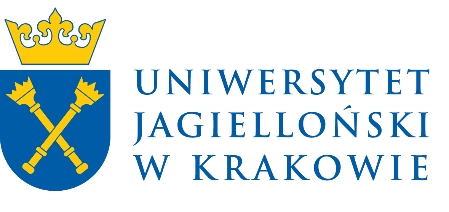 Wydział Zarządzania i Komunikacji Społecznej
Dziękuję za uwagę!Do zobaczenia!patrycja.siemiginowska@uj.edu.pl
Źródła
Szkolenie przeprowadzone przez dr hab. Brygidę Kuźniak, prof. UJ: https://sciencewatch.pl/index.php/254-etykieta-akademicka-garsc-uwag-na-bazie-protokolu-dyplomatycznego
http://student.us.edu.pl/kodeks-etyki-savoir-vivre
https://samorzad.ans.pila.pl/aktualnosci/etykieta-akademicka---czyli-studencki-savoir-vivre-5.html
http://przestrzenspoleczna.pl/wp-content/uploads/2020/01/5Etykieta.pdf
https://szkola.wnpid.amu.edu.pl/2020/10/14/etykieta-akademicka/
https://oig.ug.edu.pl/sites/oig.ug.edu.pl/files/_nodes/strona/106560/files/etykieta-studencka_pdf.pdf
http://socialspacejournal.eu/10%20numer/Zbigniew%20Rykiel%20-%20Etykieta.pdf
https://gazeta.us.edu.pl/node/427643
https://issuu.com/pressja/docs/vademecumwsiiz_pl2020-2021_internet/s/11188054
https://prezi.com/p/3ynixpdxyizg/kultura-akademicka-prezentacja-etykieta-w-zyciu-zawodowym/
https://purestyle.pl/akademicka-etykieta-ubior/